Las mejores preguntas
prácticas financieras
El trabajo importante y difícil nunca es encontrar la respuesta correcta, sino encontrar la pregunta correcta.

Peter Drucker, The Practice of Management (1954)
Pregunta #1:
¿Está mi vida financiera organizada y protegida?
Pregunta #1:
¿Está mi vida financiera organizada y protegida?
Pregunta #1:
¿Está mi vida financiera organizada y protegida?
Pregunta #2:
¿Cuáles son los costos a largo plazo de mis hábitos financieros?
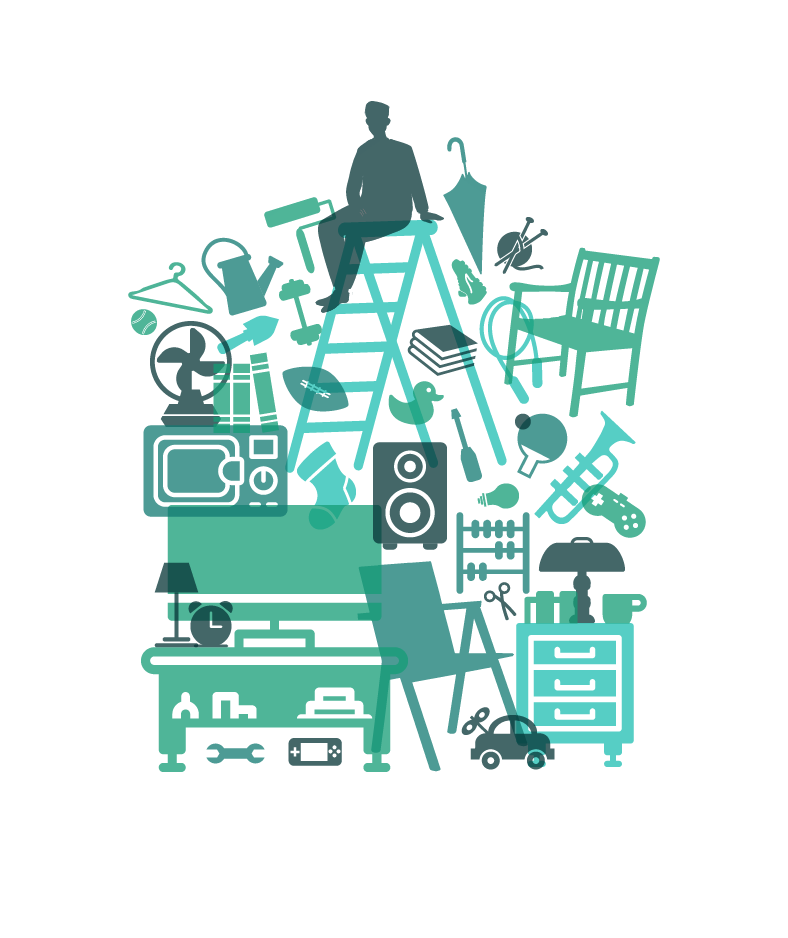 Pregunta #3:
¿Cuánto es suficiente?
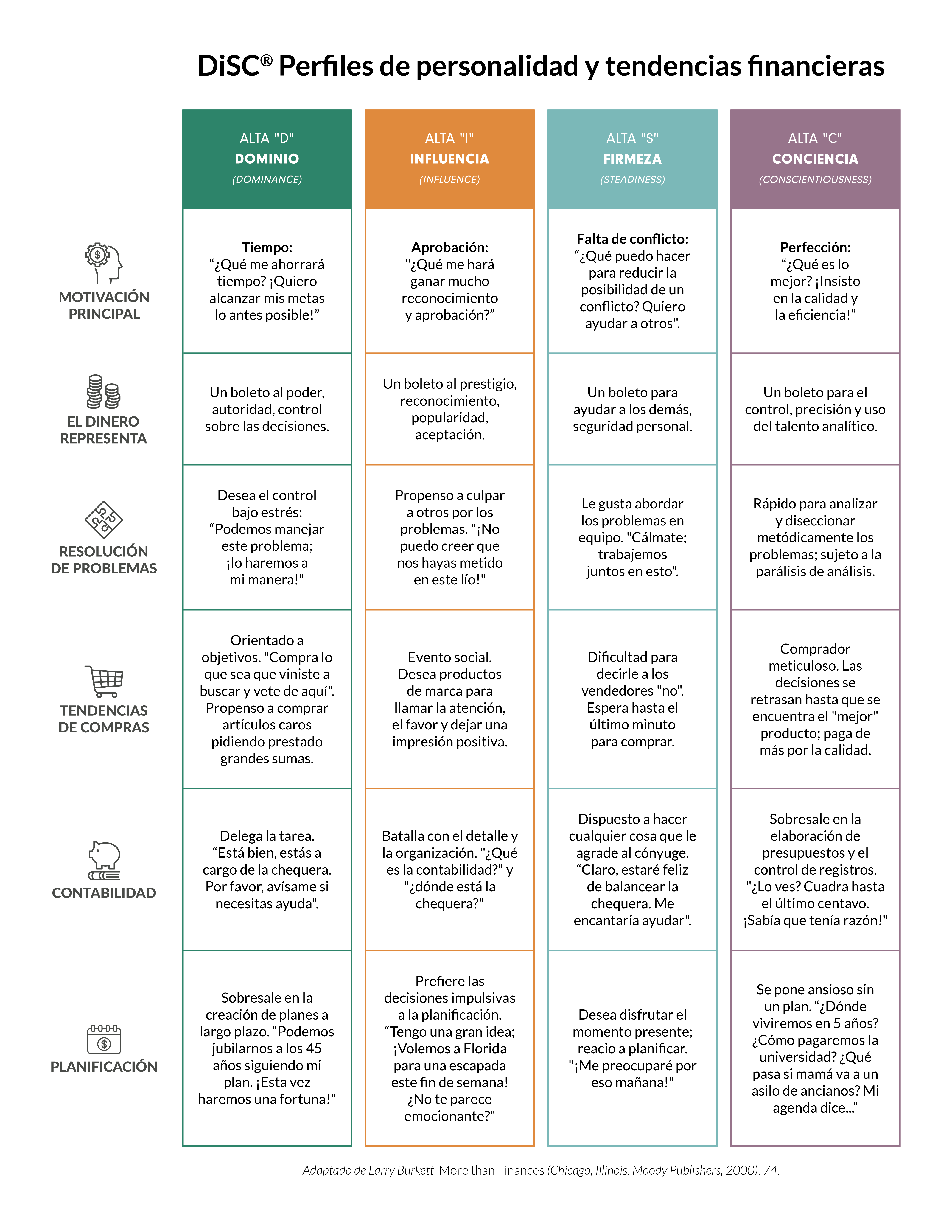 Pregunta #4:
¿Qué NOS motiva aalcanzar NUESTRASmetas financieras?
Tendencias para personas con alto
Dominio
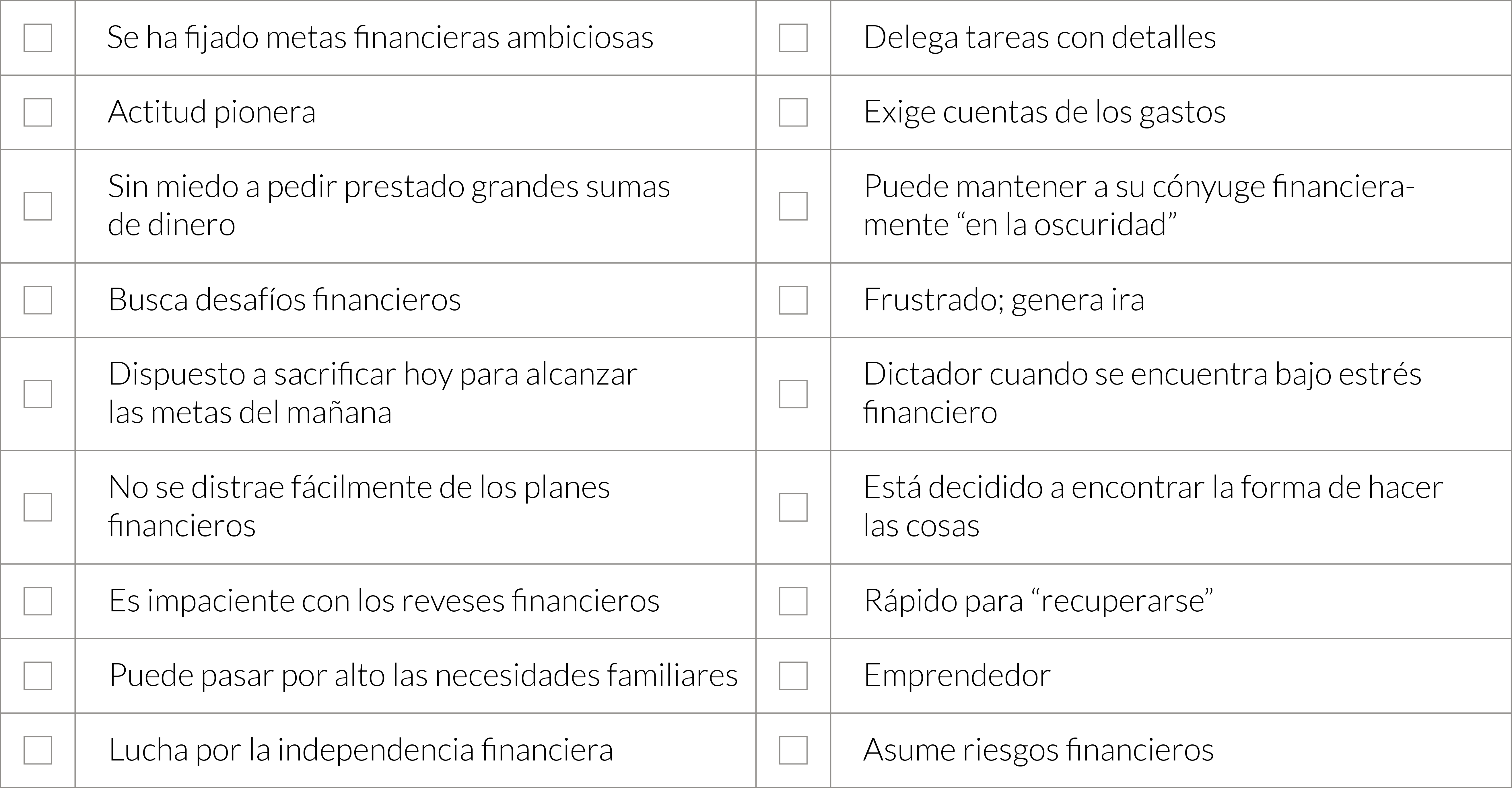 Tendencias para personas con alta
Influencia
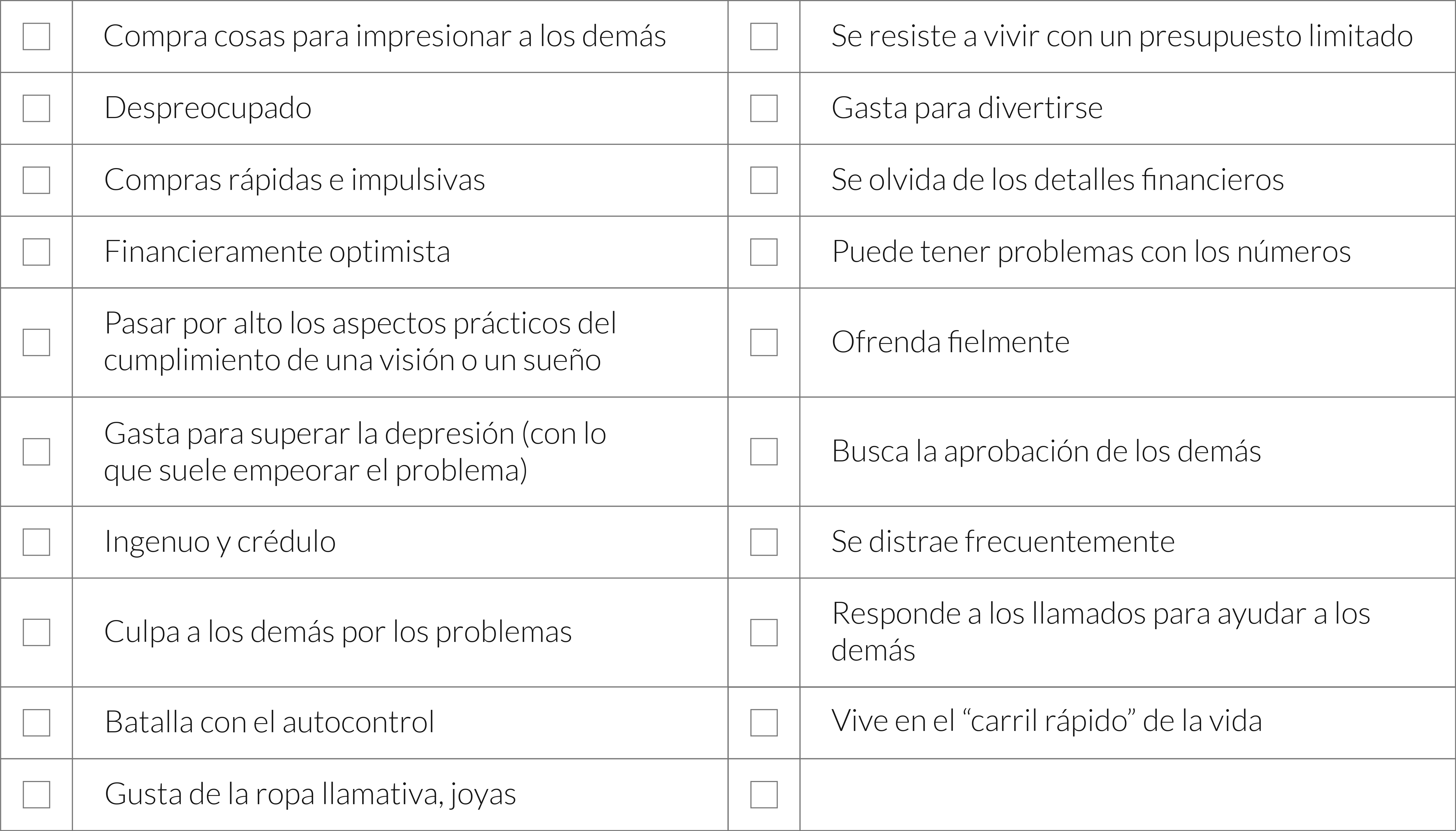 Tendencias para personas con alta
Estabilidad
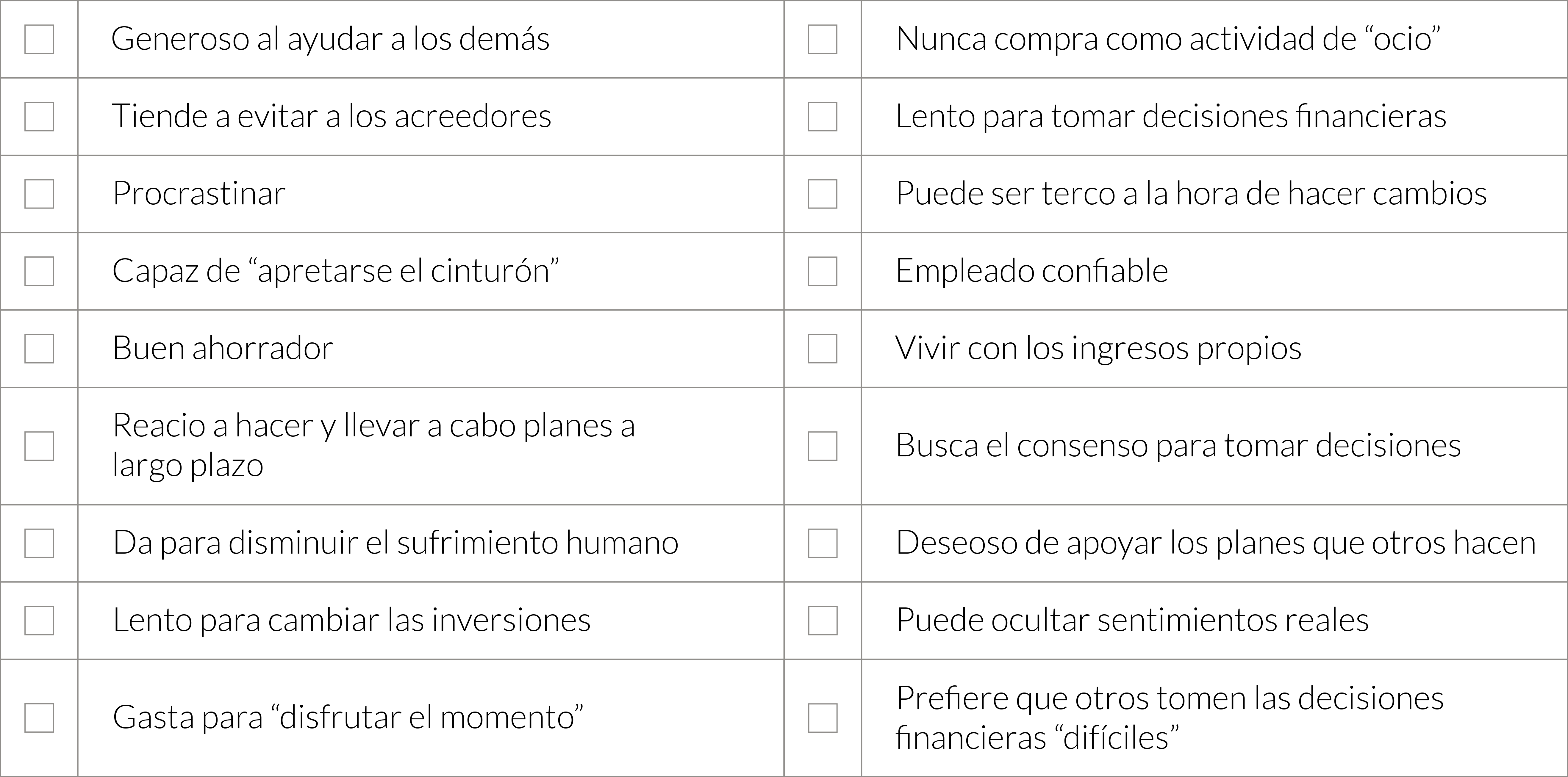 Tendencias para personas con alta
Conciencia
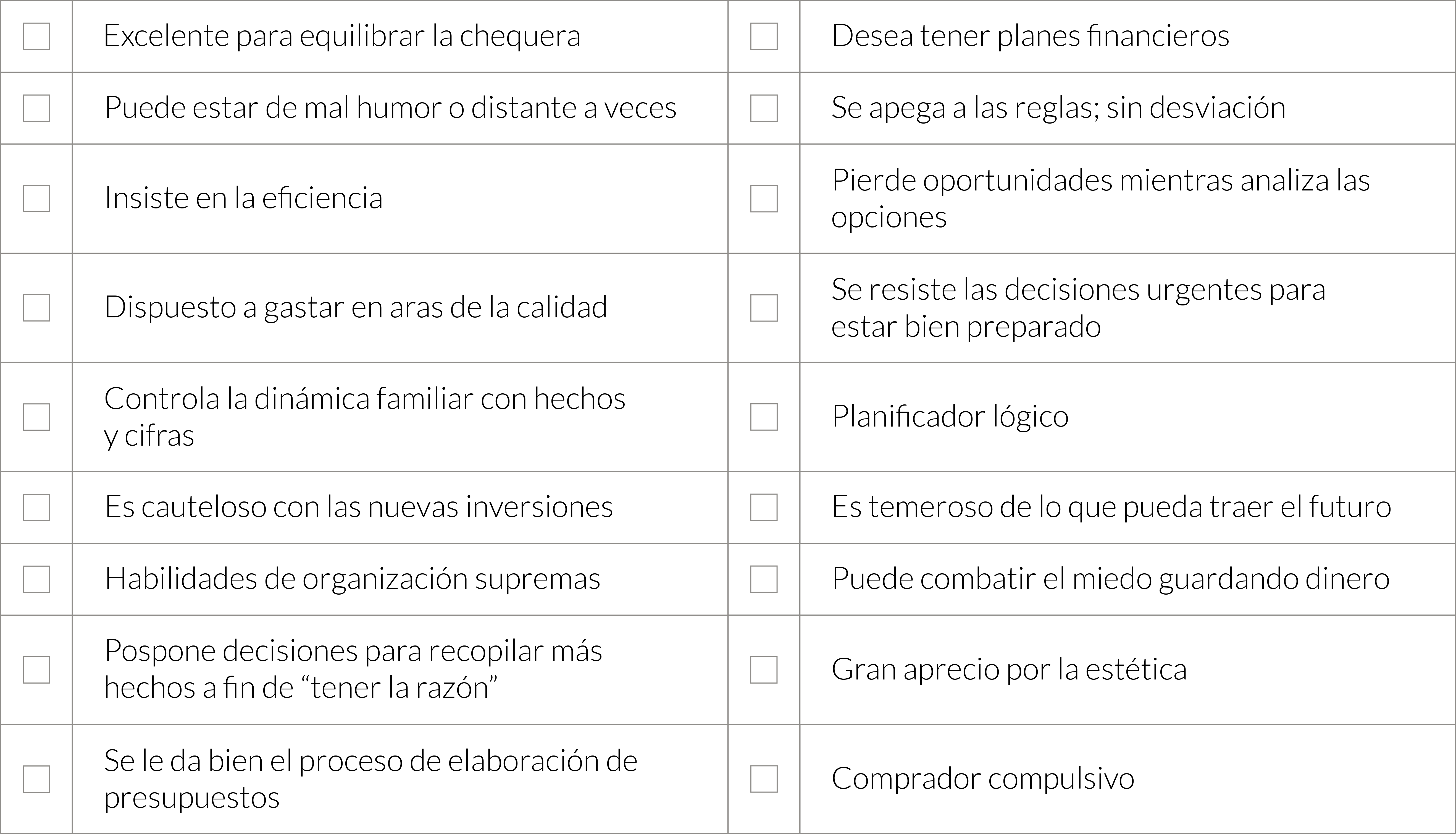 Las mejores preguntas
prácticas financieras